«Наша
   армия»
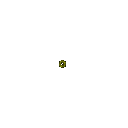 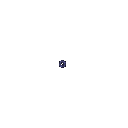 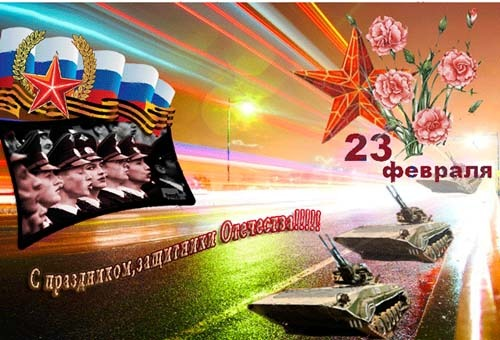 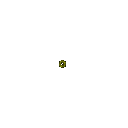 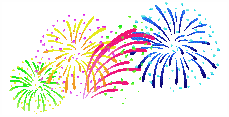 Отгадай «военные загадки»
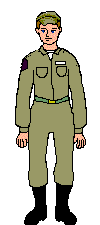 Брат сказал: "Не торопись!
Лучше в школе ты учись!
Будешь ты отличником -
Станешь ...
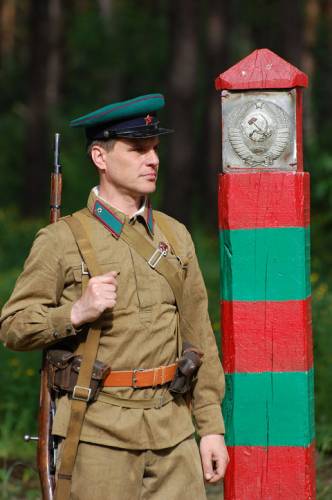 пограничником
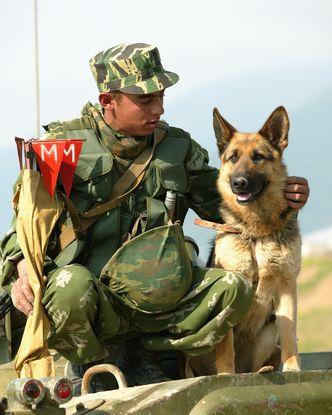 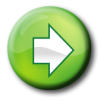 В эту пятницу опятьС папой в тир идём стрелять,Чтоб до Армии я смогСтать, как «Ворошиловский …»!
стрелок
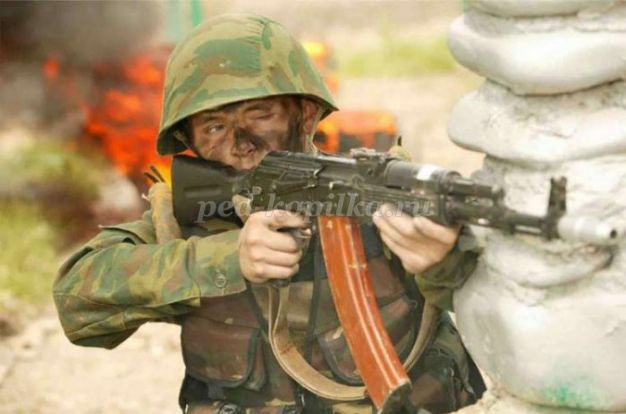 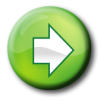 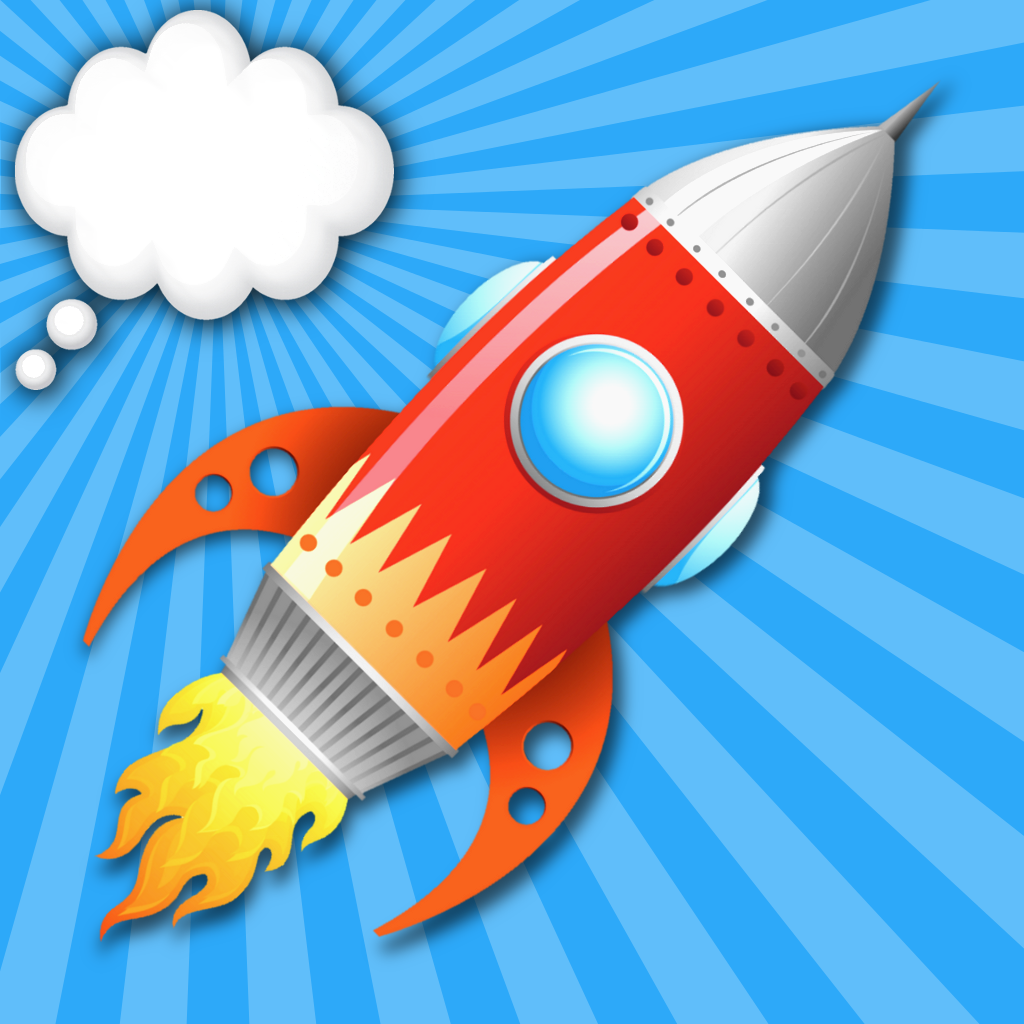 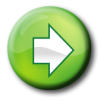 Можешь ты солдатом стать
Плавать, ездить и  летать,
А в строю ходить охота -
Ждет тебя, солдат, ...
пехота
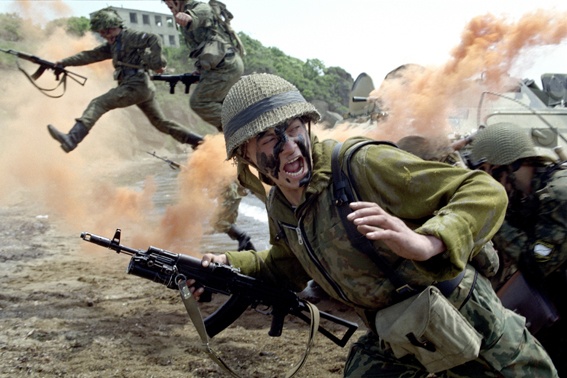 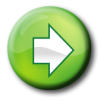 матрос
Ты, как рядовой в пехоте,
Служишь рядовым в Морфлоте.
Боцман приказал? Скорее 
Лезь по лесенке на рею 
И не трусь, не вешай нос!
Ты в тельняшке!
Ты ...
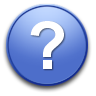 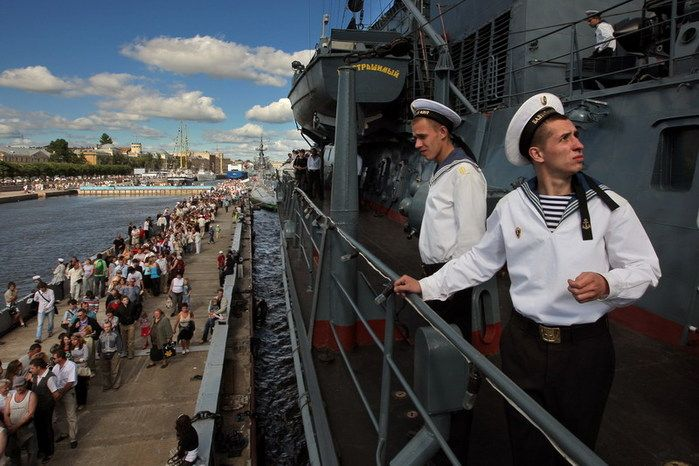 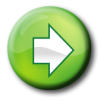 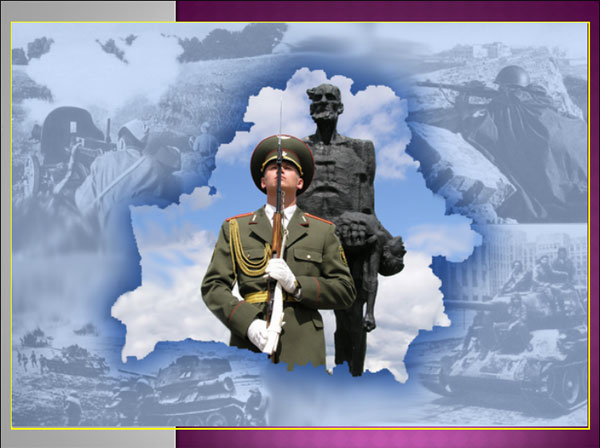 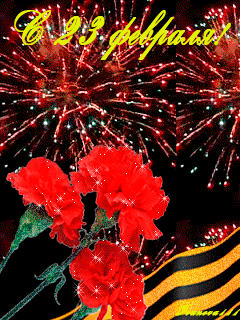